1
卒業レポート山嵜ゼミ 4年　都啓大
2
問題の状況と説明
3
状況整理
A氏→日経平均と同じ構成で時価が5,000百万円保有
デリバティブを用いて、リスクとリターンの再調整を行う
今回はデリバティブの中でも先物取引とオプション取引を行う
4
語句説明
先物取引・・・先物取引とは、あらかじめ定められた将来の期日における取引条件（数量や金額など）を現時点で決めておく取引
日経平均先物・・・この取引は、将来の特定の日に、事前に合意された価格で日経平均株価を売買する契約を意味する
5
語句説明
オプション取引・・・オプションとは、将来のあらかじめ定められた期日に、事前に定めた条件で売買をする権利
この権利を売買するのがオプション取引
例）「今から1年後に11万円で購入できるという権利」を購入
1年後に金の価格が値上がりして12万円になれば、1万円の差額分が利益
権利は放棄も可能。→権利を放棄してしまえば損をしない
オプション代金としていくらか支払いをしているので、この代金分は損
6
語句説明
コールオプション・・・あらかじめ決めた行使価格で商品を買う権利
ある商品を購入する予定だが価格が上昇する可能性がある場合、コールオプションを買う。売買時の市場価格よりも行使価格の方が安い場合、権利を行使することで安く購入できる
例）日経平均価格が現在40,000円だが、将来上がりそうと思った時に、行使価格41,000円の権利を保持する。半年後42,000円になった場合、行使価格の権利を行使した方が安く購入できる
7
語句説明
プットオプション・・・あらかじめ決めた行使価格で商品を売る権利
ある商品を売却する予定だが価格が下落する可能性がある場合、プットオプションを買う。売買時の市場価格よりも行使価格の方が高い場合、権利を行使することで高く売却できる
例）ある株1株10,000円のものを持っており、半年後売却予定だが今後株価が下落しそう。その時に1株9,000円で行使できる権利を買う。半年後9,000円以下になった場合、権利を行使することで高く売却できる
8
語句説明
ヨーロピアン・タイプ・・・権利行使日（満期日）にのみ、権利行使ができるオプション取引
現在、大阪取引所の指数オプション取引および有価証券オプション取引では、権利行使において、ヨーロピアン・オプションを採用している
9
問1
10
問1（1）
日経平均現物
問題文より日経平均株価と同じ構成と書いているため
5000百万円×S/20,000
ポートフォリオの価値
S＝その時の現物価格ここがわからない
0
½年
日経平均先物
5,000,000,000÷（1000×20,000）＝250枚の売り
先物取引の受取
0
½年
5000百万円×S/20,000
先物取引の支払
11
問1（2）
12
問1（2）
13
問1（2）
14
問1（3）
半年後の金額は同じであるが1週間後の金額は異なる。
↓
この問題はデリバティブの満期をすべて半年後としており、(1)での250枚の先物売りは半年後の満期を前提としている。
↓
1週間後のとした場合、(1)のヘッジポジション満了時が異なるのではないか？
15
問1（3）
日経平均現物
問題文より日経平均株価と同じ構成と書いているため
5000百万円×S/20,000
ポートフォリオの価値
S＝その時の現物価格ここがわからない
0
½年
日経平均先物
5,000,000,000÷（1000×20,000）＝250枚の売り
先物取引の受取
0
½年
1週間
5000百万円×S/20,000
先物取引の支払
16
問1（3）
先物満期になった場合
→必ず先物価格＝現物価格
一方、満期までの間は理論値と実際の先物価格はズレが生じる
だからこそ4百万円の誤差が生じた
17
問2
18
問2（1）
買いでプレミアムを
支払うからーになる
19
問2（1）
20
問2（1）
21
問2（1）
22
問2（1）
23
問2（2）
問1（2）→5,050百万円
問2（1）→5,021百万円
コール売りとプット買いを合成した方が下回っている
これを無裁定条件を使って考える

先物とコールの価格が妥当であれば、プットオプションの価格は割高
24
問2（2）
無裁定条件
→金融商品の理論価格、とくに金融派生商品の理論価格算出の基本
「金融商品の価格は裁定取引を許さないようなものでなくてはならない」という考え方
裁定取引→基本的に不合理な取引
裁定取引が現実に市場で可能になると取引され、市場は裁定取引ができない状態へ収束
裁定取引不可能な価格で取引するのが、無裁定理論の基本的な考え方
例）「Aで10万円で買った宝石を、Bでは12万円で売ることができる」という状況
Aで宝石を買いまくってBで売っぱらうのを繰り返せば、誰でもお金持ちになれてしまう。
→この乖離（差）が常にないというのが無裁定条件
25
問2（2）
[Speaker Notes: プット・コール・パリティ（Put-call parity）は、同一クラス（同一の原資産・満期・行使価格）のヨーロピアンタイプのプットオプションとコールオプションのプレミアムの関係を定義する原則（関係式）をいいます。具体的には、同一クラスのプットオプションのショート（売り）とコールオプションのロング（買い）を同時に保有すると、それらのオプションと同じ満期でフォワード価格がオプションの権利行使価格と同じである「フォワード契約」一つと同じリターンが得られるという考え方になっています。一般にプット・コール・パリティが破られた場合（プットオプションとコールオプションの価格が乖離した場合）、裁定取引の機会が生まれ、また逆から言えば、プット・コール・パリティは、市場における裁定取引の機会を特定するために利用できます。]
26
問2（2）
27
問3
28
問3
コールオプションを用いたカバードコール（CCW）取引
カバードコール・・・原資産（株式など）を残しつつ、コールオプションを売る戦略
保有する原資産について、権利行使価格以上の値上がり益は放棄することになるが、オプションのプレミアムを受け取ることが出来る
29
行使価格を超える値上がり益は
受け取れない
→カバードコール戦略＜保有株式
問3
オプションプレミアム200円
配当金が200円の場合
[Speaker Notes: コールオプションを買っている人が値上がり益を受け取れる！！！]
30
問3
売ったコールプレミアムを満期まで金利運用
→コールプレミアム×金利が総資産額に上乗せ
行使価格は21,000円
→行使価格を超える値上がり益は受け取れないことから、21,000円がグラフの屈折点
31
問3
32
問3
21000円以降は値上がり益を受け取れないため横ばい
21000円までは146百万円の上乗せがある
屈折点
株価21,000円で
総資産額5,396百万円
33
問4
34
ダイナミックヘッジとは
ダイナミック・ヘッジ（DH）（デルタヘッジ）
→オプション取引で、原資産の価格変動による損失を回避するヘッジ取引の手法
株価指数オプションに投資する場合、デルタと呼ばれるリスク指標に応じた比率で当該株価指数先物（原資産）の売買を組み合わせるデルタヘッジがある
DHとは、原資産の価格変動に応じてデルタヘッジに必要な原資産の売買を何度も行い臨機応変に対応する手法
35
デルタとは
[Speaker Notes: デュレーションと似ている！！！]
36
デルタの計算式
37
ITM.ATM.OTMとは
イン・ザ・マネー（ITM）→オプション取引において有利な状態
原資産価格と権利行使価格との関係において、買方が権利行使をした場合に「利益が発生する状態」
コールオプションの場合：市場価格＞行使価格　プットオプションの場合：市場価格＜行使価格

アット・ザ・マネー（ATM）→オプション取引において、原資産価格と権利行使価格が等しい状態
原資産価格と権利行使価格との関係において、オプションの買方が権利行使をした場合に「損益が発生しない状態」であり、具体的には、コール・オプション、プット・オプションとも、行使価格が市場価格と等しい場合

アウト・オブ・ザ・マネー（OTM）→オプション取引において不利な状態
原資産価格と権利行使価格との関係において、買方が権利行使をした場合に「損失が発生する状態」
コールオプションの場合：市場価格＜行使価格　プットオプションの場合：市場価格＞行使価格
38
原資産価格とオプション価格とデルタ
グラフの右側株価が上昇→コールオプション価格も上昇（株価と1:1）
プットオプション価格は低下
最終的に水平（株価に対して無反応）
グラフの左側株価が減少→プットオプション価格は上昇（株価と上下対称）
コールオプション価格は低下
最終的に水平（株価に対して無反応）
グラフ中央ATMでグラフの傾きが原資産価格の1/2(-1/2)
39
デルタと権利行使価格
コールオプションにおけるデルタと権利行使価格の関係
ATM：Δ≒0.5　
ITM：Δ＞0.5であり、1に向かって増加
OTM：Δ＜0.5であり、0に向かって減少
40
デルタと権利行使価格
プットオプションにおけるデルタと権利行使価格の関係
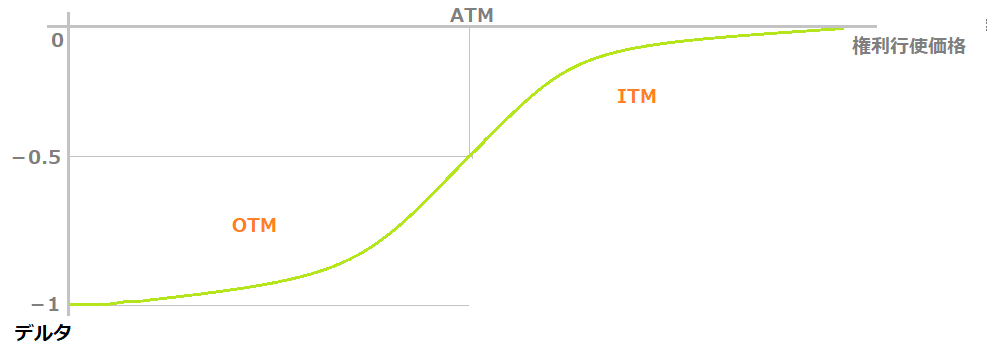 ATM：Δ≒0.5
ITM：Δ＜－0.5であり、－1に向かって減少
OTM：Δ＞－0.5であり、0に向かって増加
41
オプションとデルタの関係
・コールオプションの買い：正　0～1・コールオプションの売り：負　-1～0・プットオプションの買い：負　-1～0・プットオプションの売り：正　0～1
原資産価格が上昇すると、コールオプションの価格が上がる
→コールオプションの買いでのデルタの範囲は0～1
原資産価格が上昇すると、プットオプションの価格が下がる
→プットオプション買いのデルタの範囲は-1～0
42
問4（1）
コールオプションを
売却するからーになる
43
問4（1）
44
問4（1）
45
問4（1）
46
問4（1）
47
問4（1）
48
問4（2）
コールオプションにおけるデルタの範囲は
・コールオプションの買い：正　0～1・コールオプションの売り：負　-1～0
原資産価格が上昇すると、コールオプションの価格が上がる
→コールオプションの買いでのデルタの範囲は0～1
49
問4（2）
[Speaker Notes: 答え→株価が上昇するとコールオプションのデルタは大きくなり、①の式を一致させるためには、先物の売り枚数を増やす必要がある。]
50
問4（3）